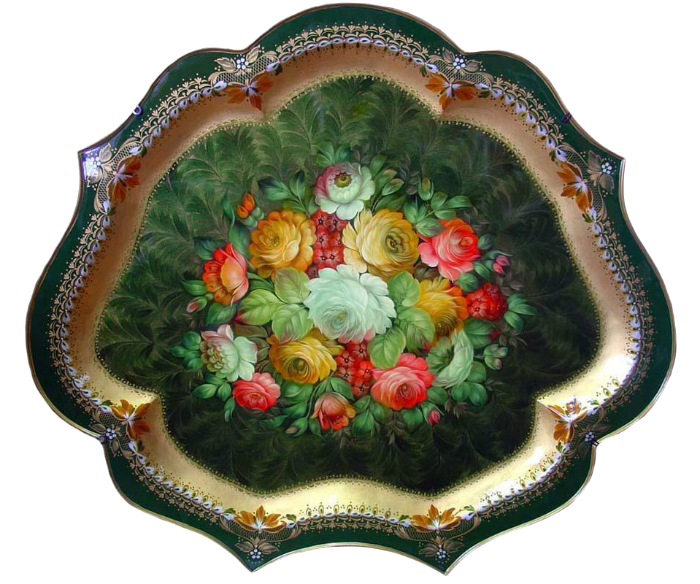 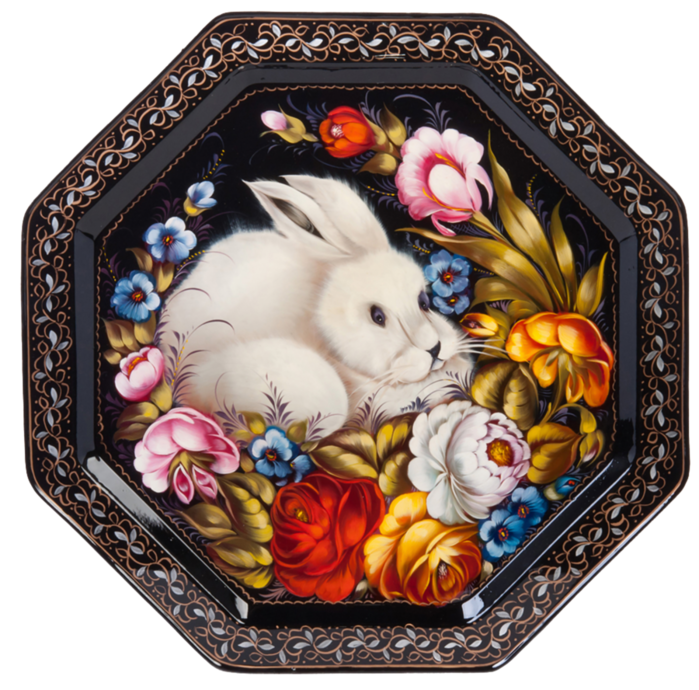 Жостовский букет
Учитель изобразительного искусства
МБОУ Лицей №15 г.Саратова
Климова Наталья Васильевна
220-692-046
Создание подноса
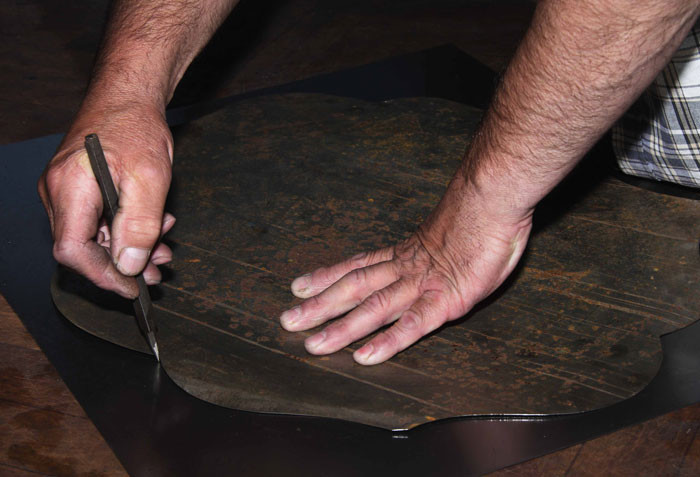 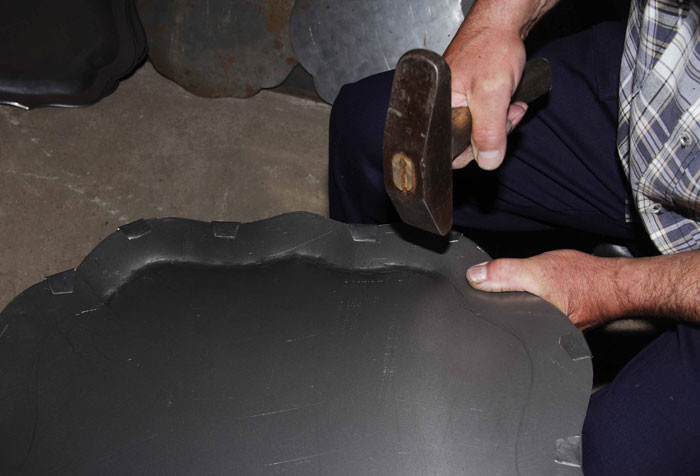 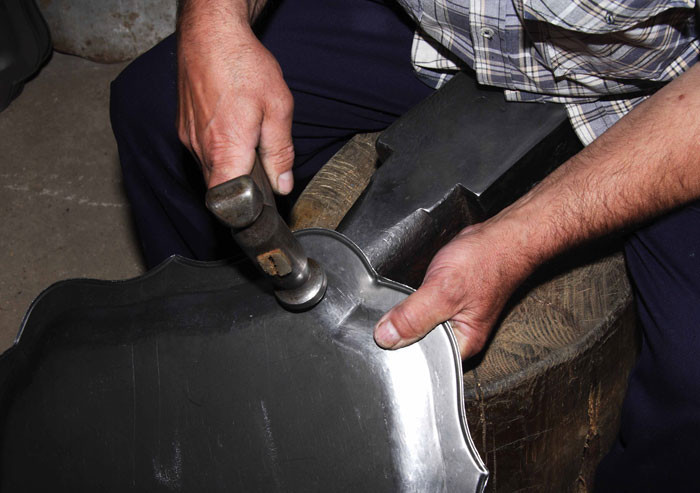 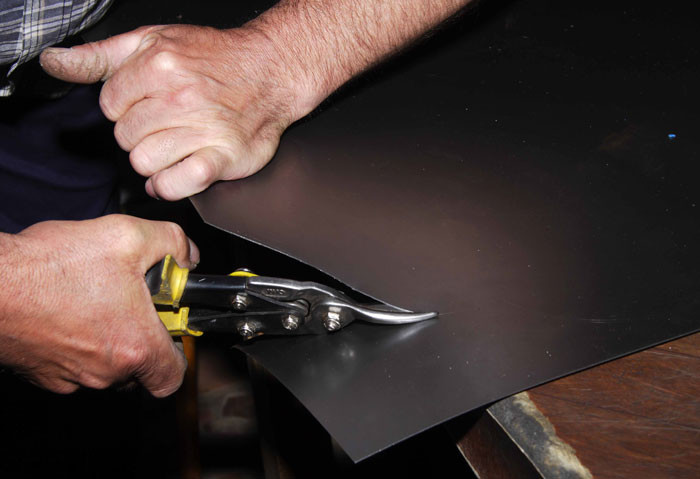 2
4
3
1
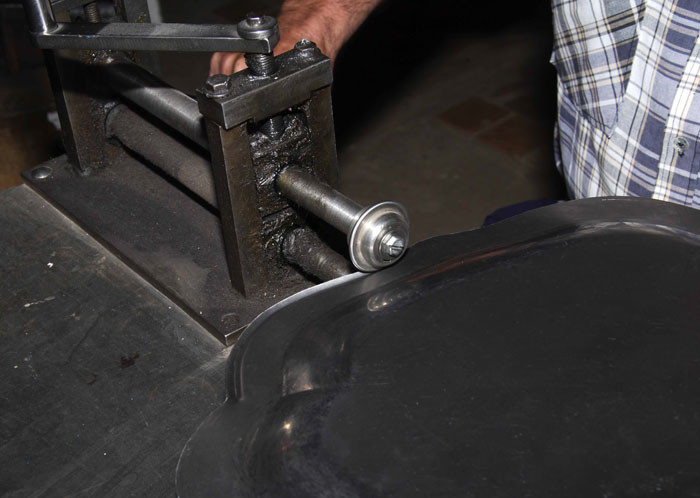 Вычерчивание формы подноса при помощи трафарета
Крой формы подноса
Выравнивание формы подноса
Выстукивание формы подноса
Вытягивание формы подноса
Отжиг
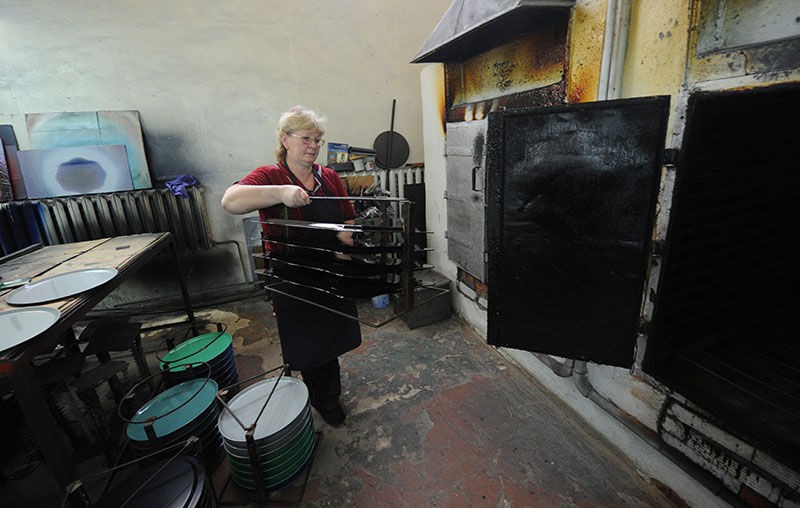 5
6
Замалёвка, выправка и украшение борта подноса
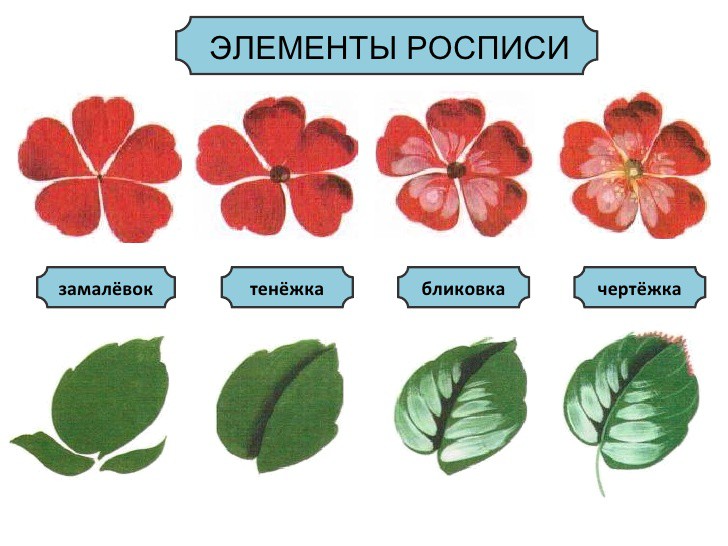 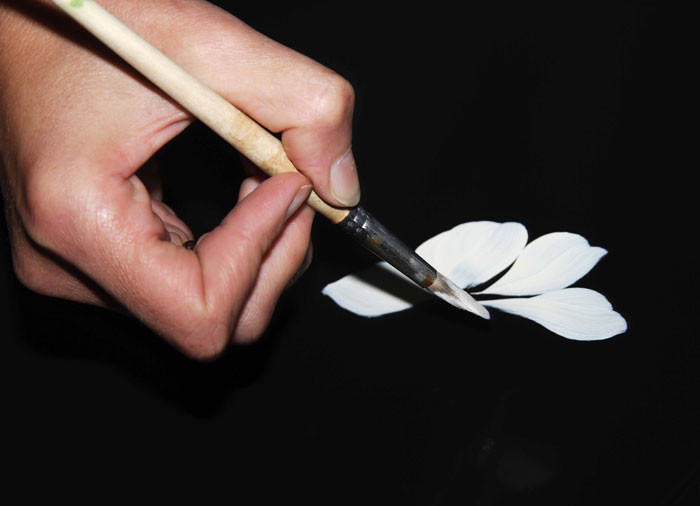 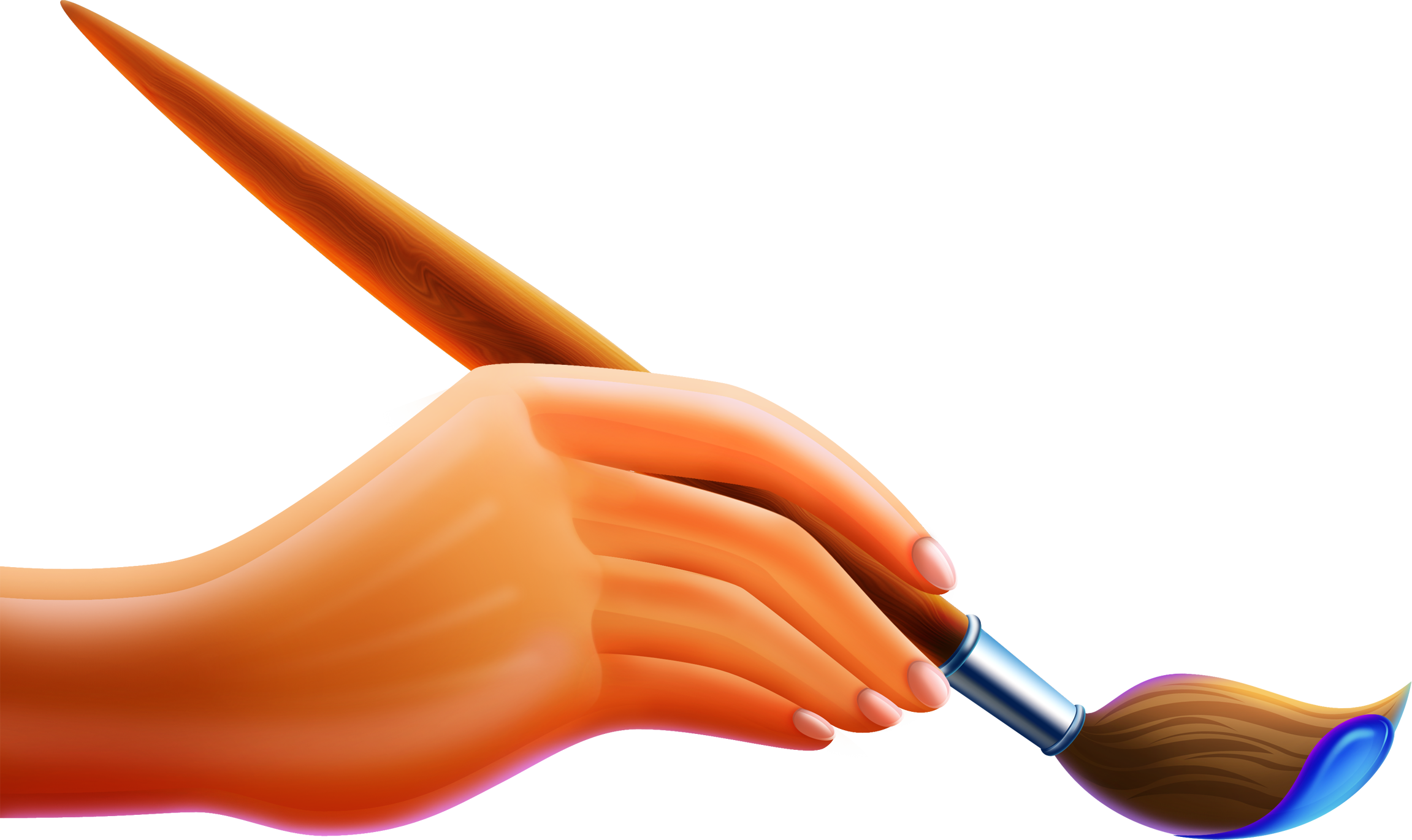 Замалёвка
Выправка
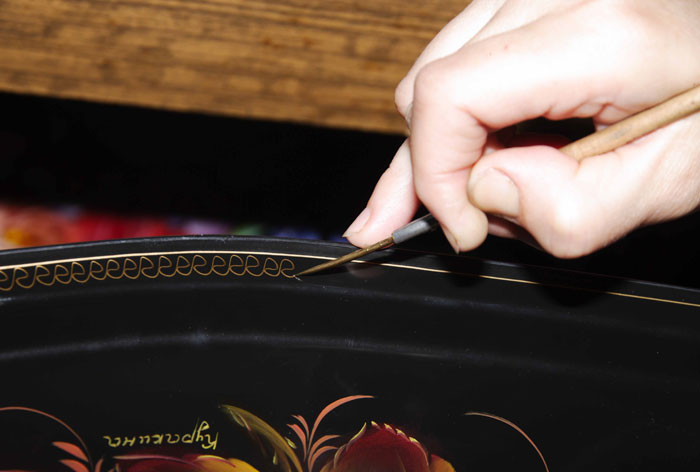 Украшение борта подноса
Примеры жостовской росписи
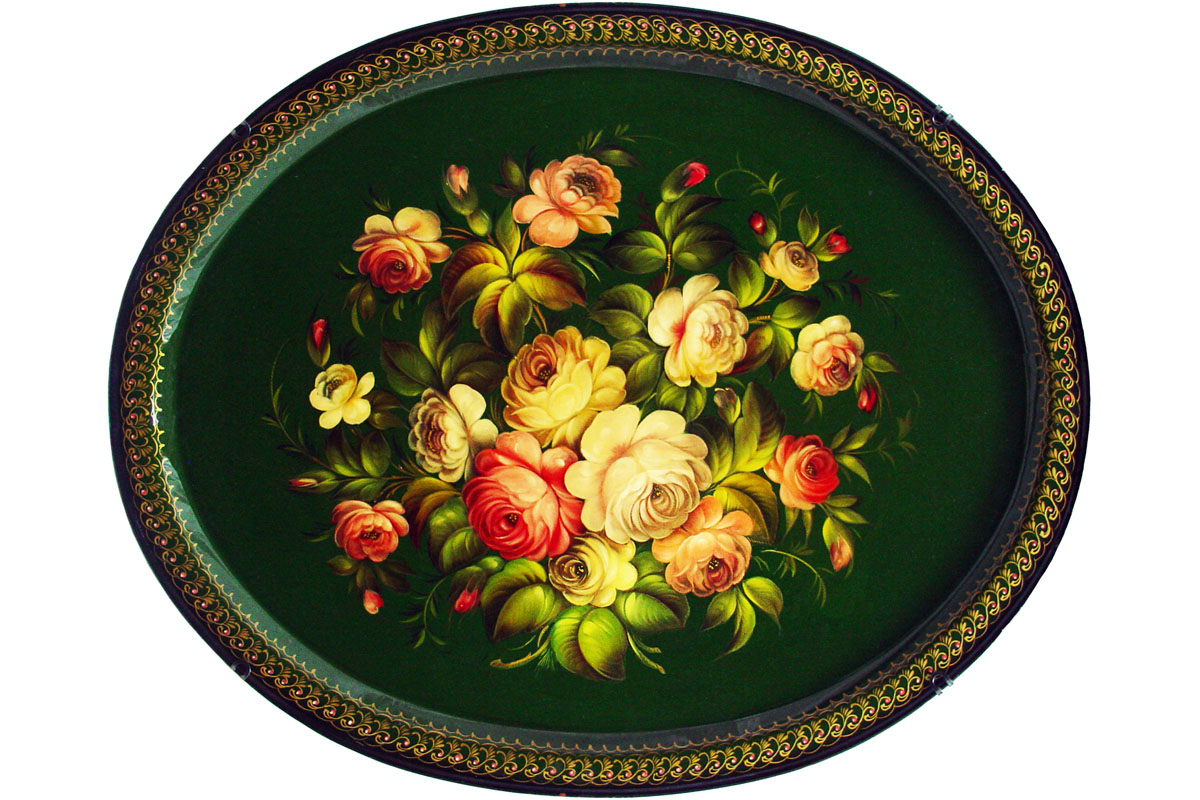 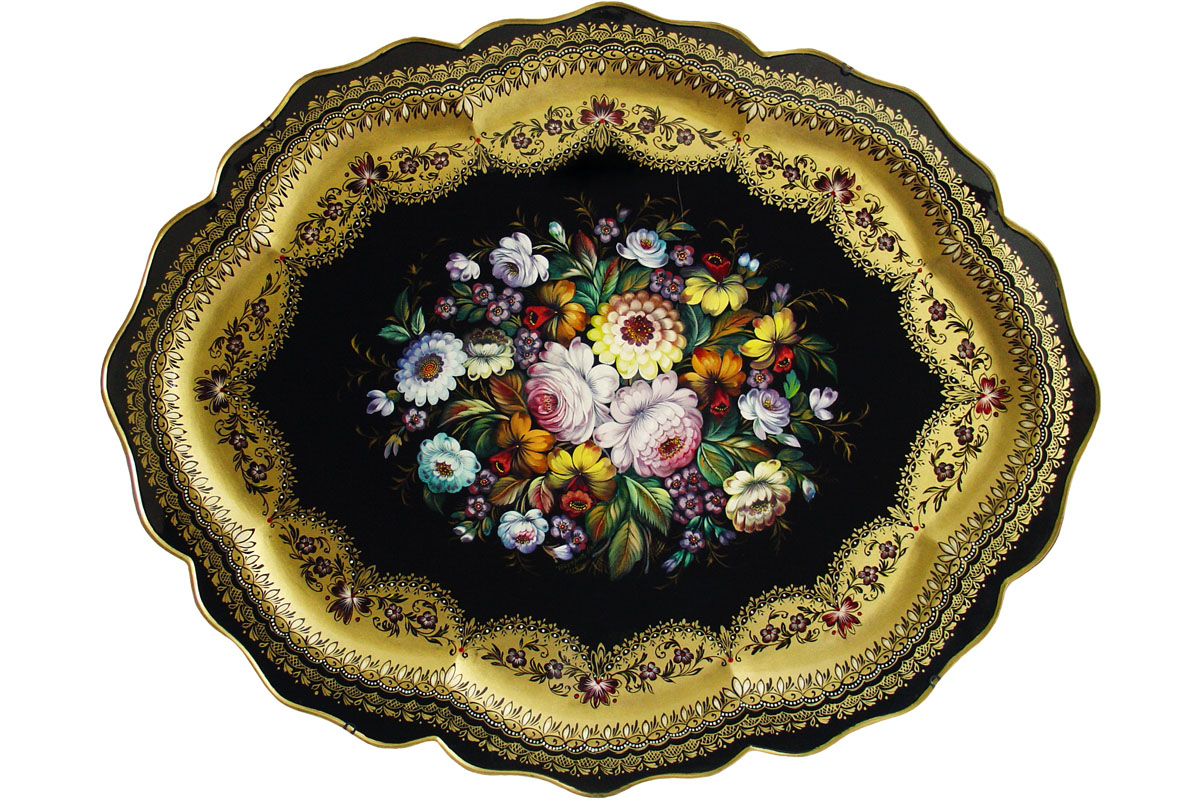 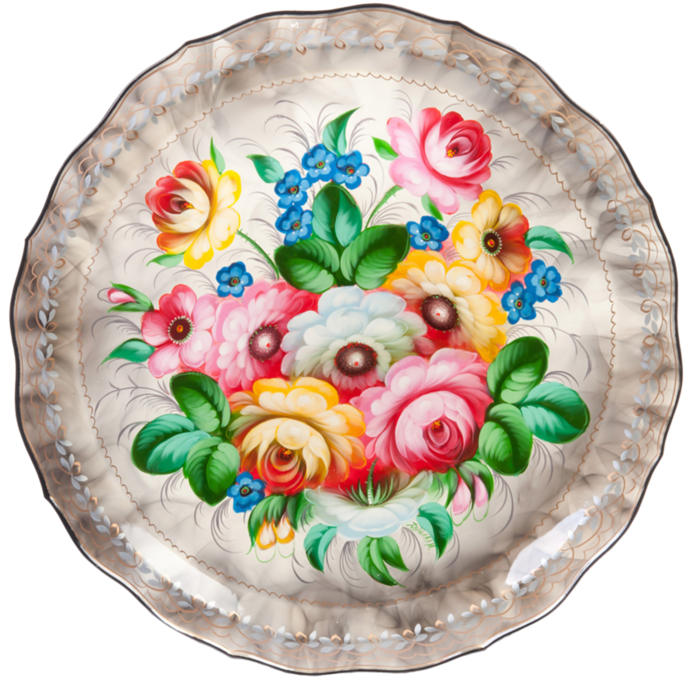 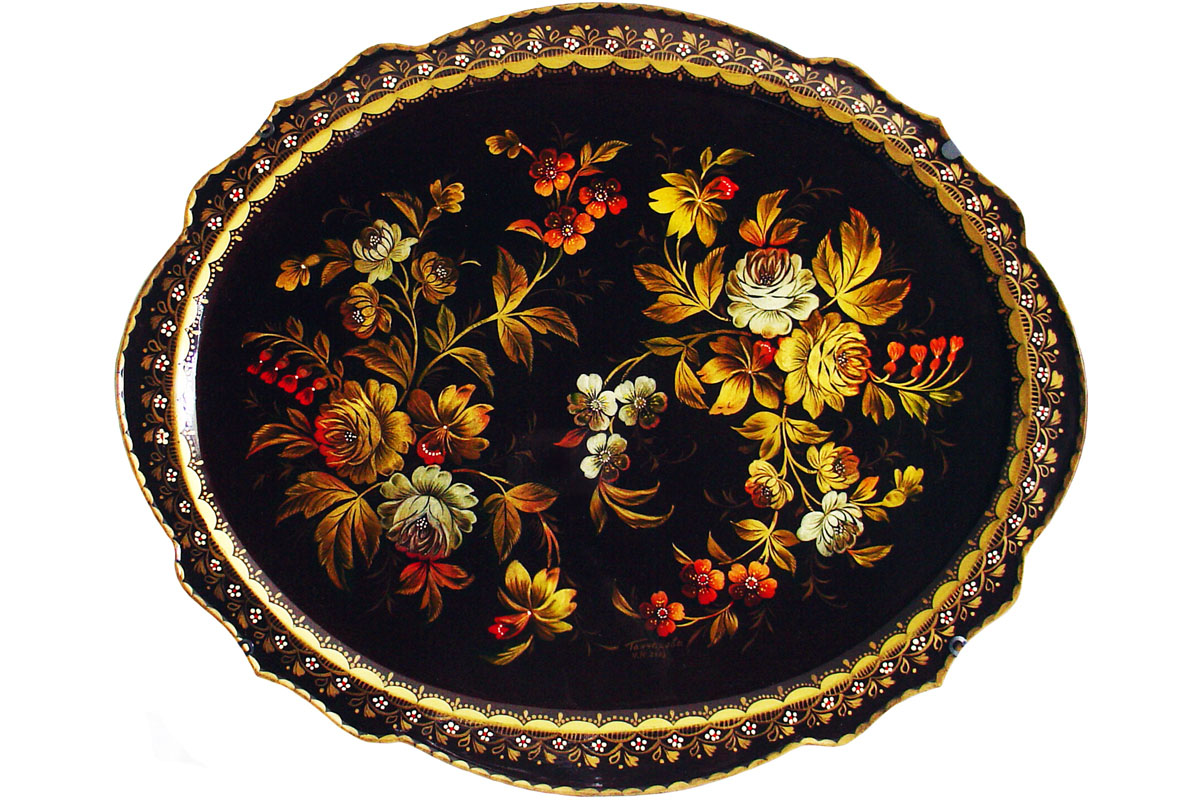 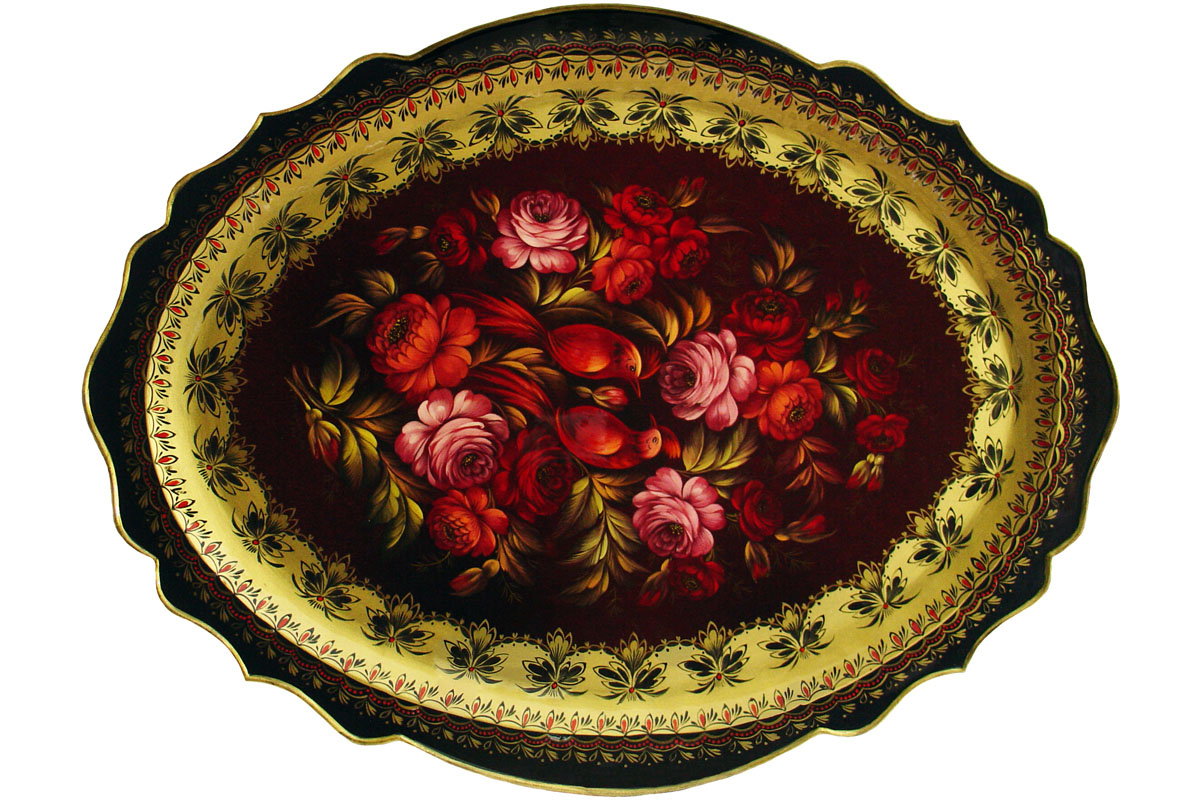 Примеры жостовской росписи
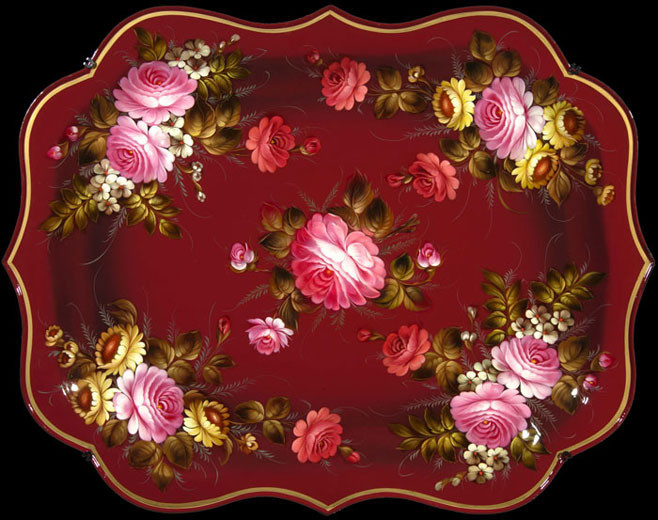 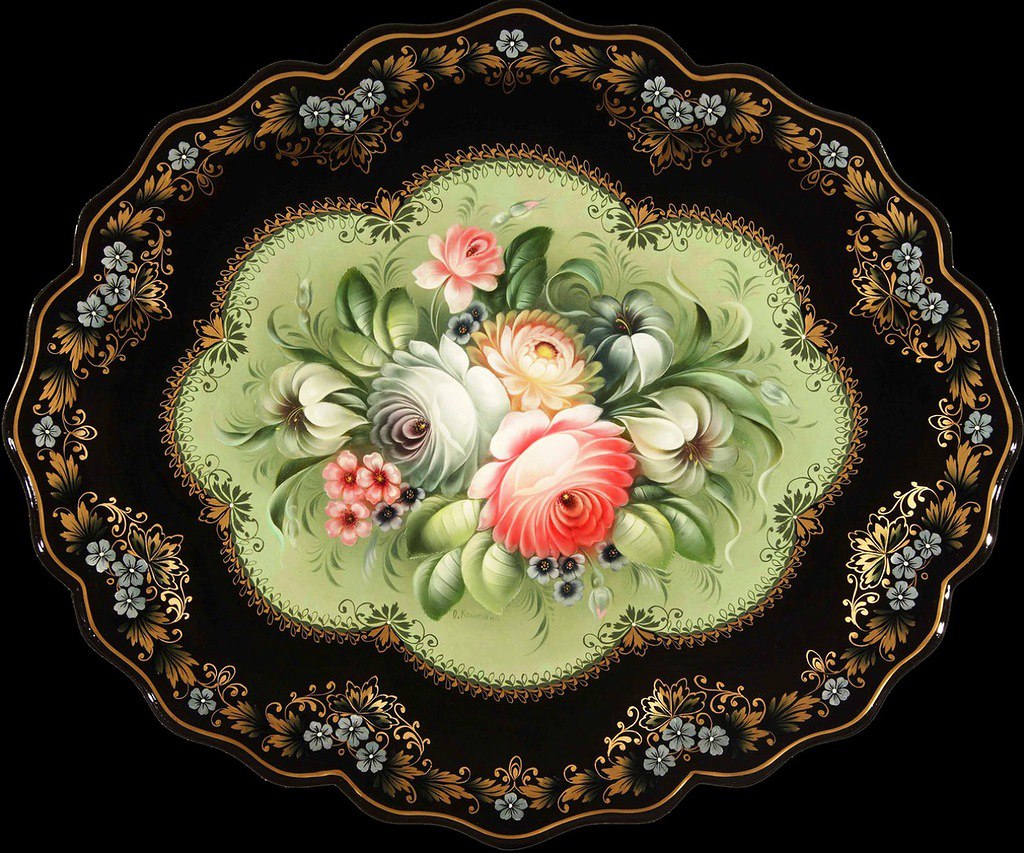 Примеры жостовской росписи
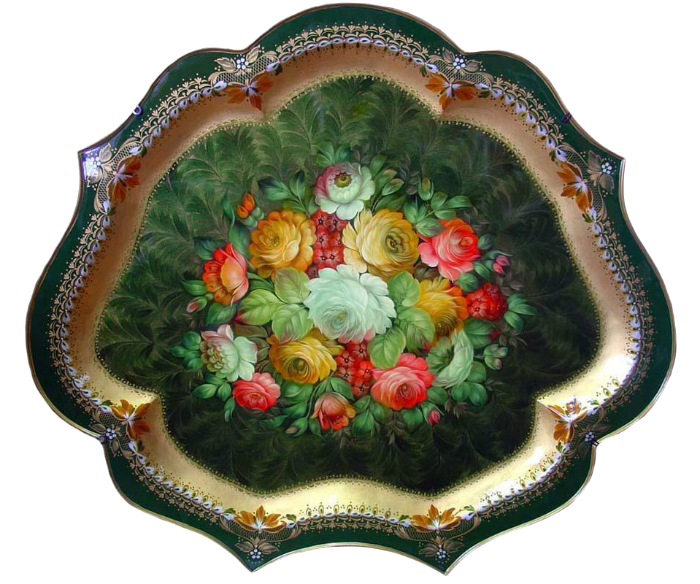 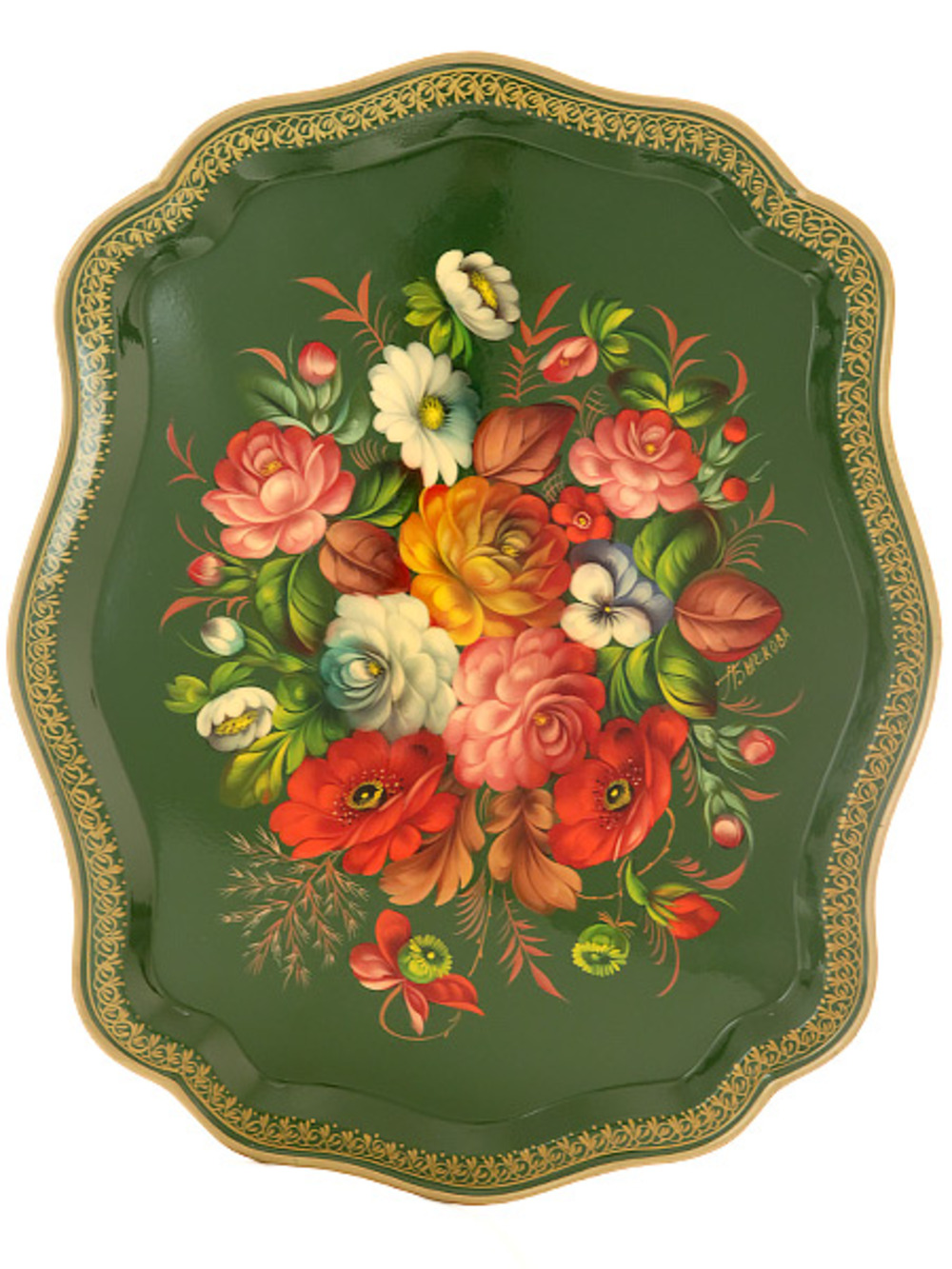 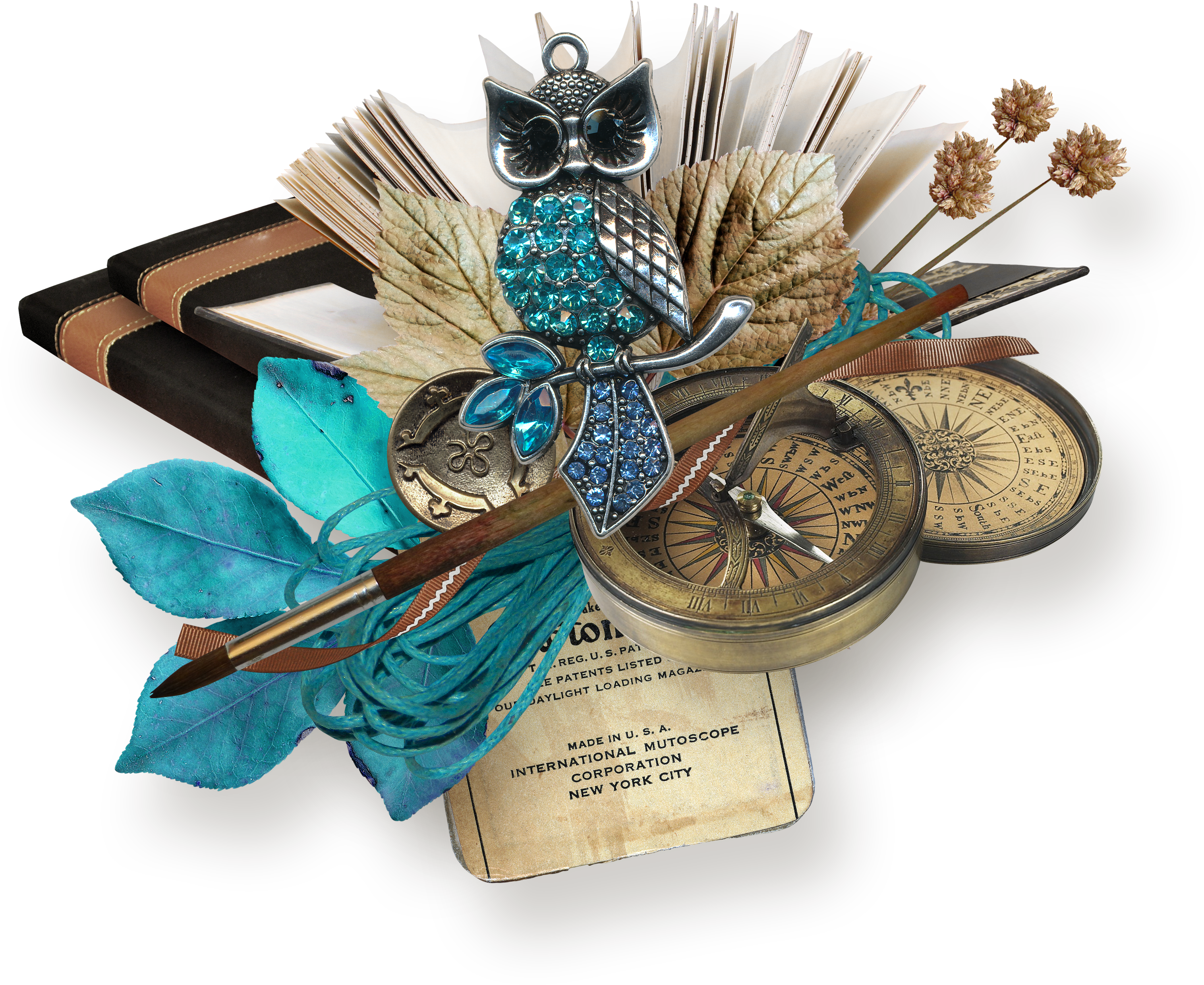 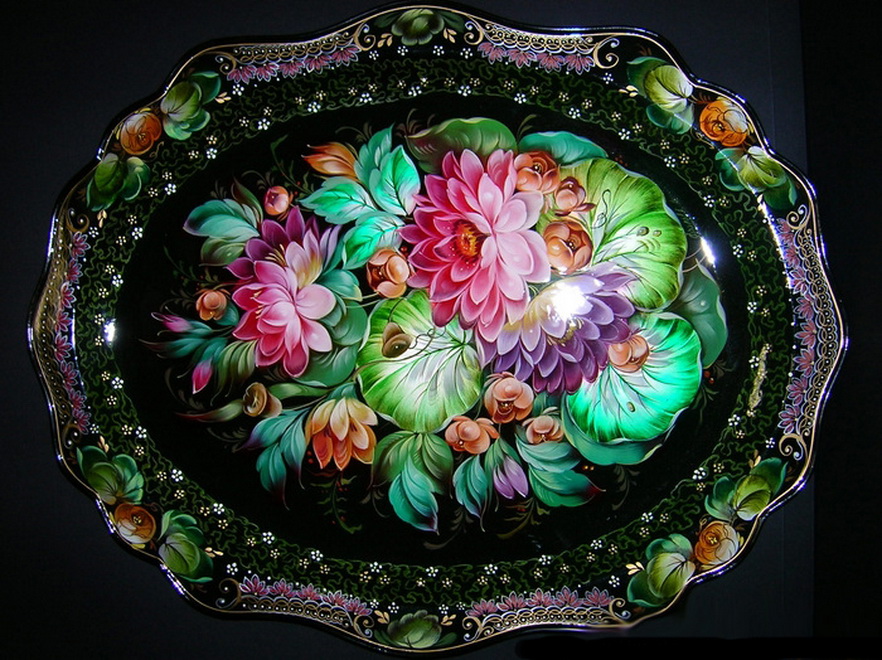 Примеры жостовской росписи
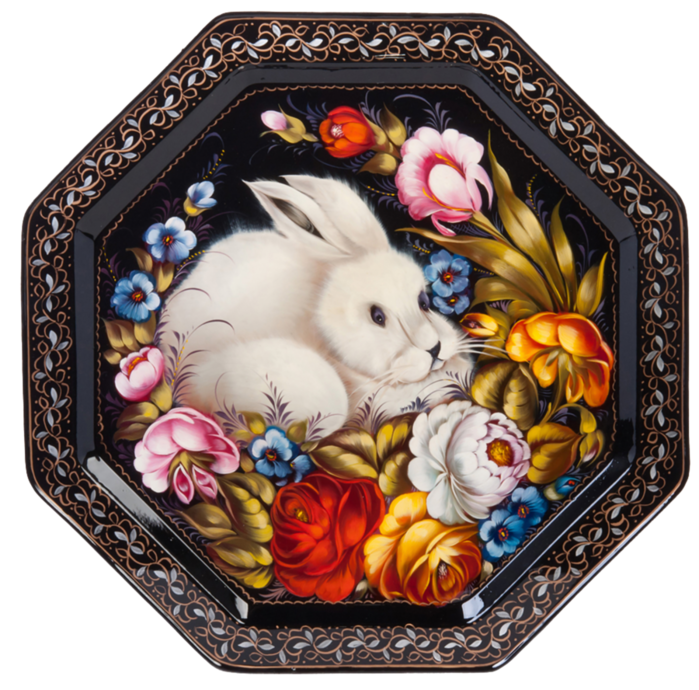